UNCLASSIFIED UNLIMITED RELEASE
Human Factors for Strategic Parts Programs
SAND2017-7713 C
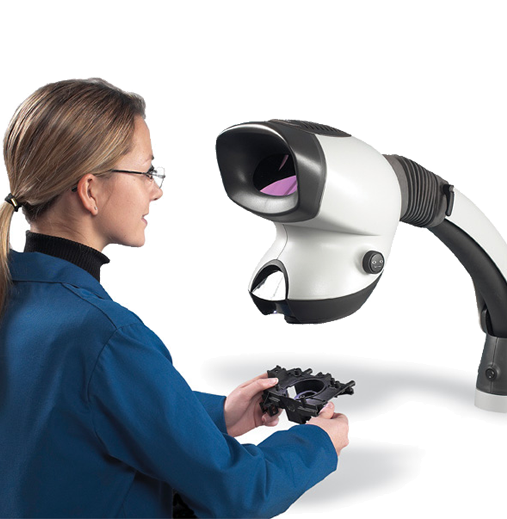 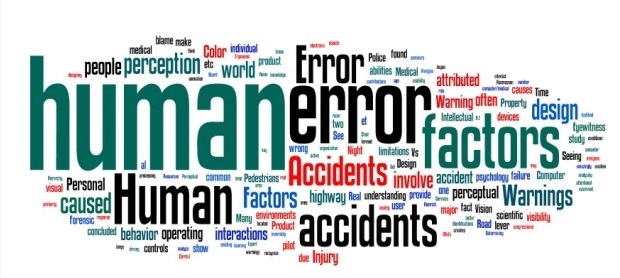 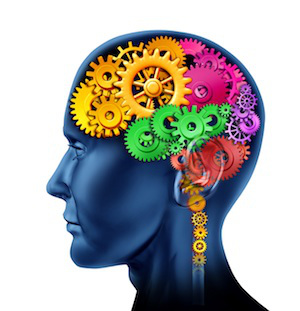 Judi E. See, Ph.D., CPE
Sandia National Laboratories/ New Mexico
Org. 0151, Systems Analysis
jesee@sandia.gov, 505-844-4567
1-2 August 2017
UNCLASSIFIED UNLIMITED RELEASE
UNCLASSIFIED UNLIMITED RELEASE
Purpose
Describe human factors
Define human error
Discuss causes of human error and provide real-world examples
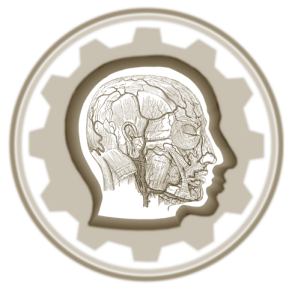 2
UNCLASSIFIED UNLIMITED RELEASE
UNCLASSIFIED UNLIMITED RELEASE
What is human factors?
Scientific discipline that applies knowledge about human abilities, characteristics, and limitations to design jobs, equipment, and environments
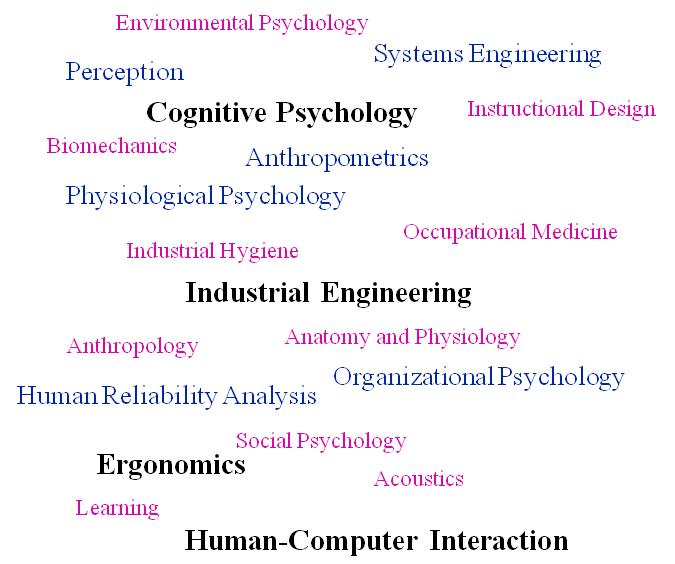 A.k.a ergonomics and human-centered design
Human factors education
Advanced Master’s and Doctoral degrees
Industrial Engineering or Psychology Departments
Professional certification
Human factors is NOT
Human resources
Simple common sense
3
UNCLASSIFIED UNLIMITED RELEASE
UNCLASSIFIED UNLIMITED RELEASE
Human Factors in Systems Engineering
System is a set of interrelated components that interact in an organized way to achieve a common goal
Equipment
Environment
People
Systems engineering is an interdisciplinary
approach to enable the realization of successful systems
Human factors is an important element
Focuses on human element of the system
Identifies human capabilities and limitations impacting system performance
Analyzes critical interactions between people and equipment
Mitigates negative impacts of environment on human performance
Noise
Glare
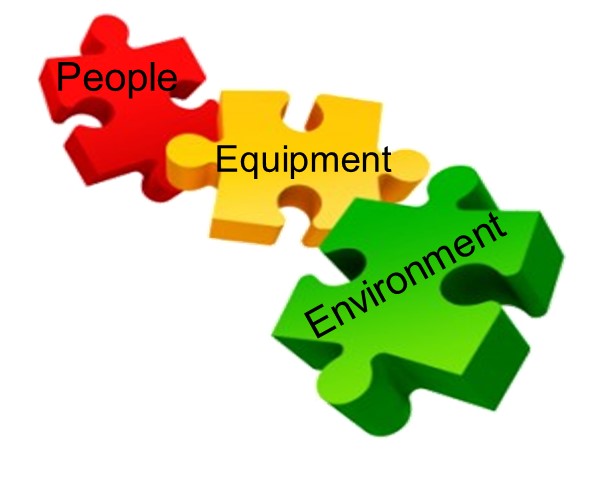 4
UNCLASSIFIED UNLIMITED RELEASE
UNCLASSIFIED UNLIMITED RELEASE
When Should Human Factors Be Included?
Optimally in conceptual design phase
Ensure proposed design is congruent with human capabilities and limitations
Address human element early before HW and SW are firmly established
Costs of incorporating human factors are reasonable if done early
Investment in human factors up front can yield cost savings
Avoid design changes late in development and rework during production or support activities
Costs to fix errors escalate exponentially over lifecycle
Errors can be 30 to 1500 times more costly to correct in operations as compared to design phase1
Early incorporation of human factors means less reliance on training and procedures down the line
Errors are reduced when design is human-centered
5
UNCLASSIFIED UNLIMITED RELEASE
UNCLASSIFIED UNLIMITED RELEASE
Systems Engineering Approaches
Typical
Ideal
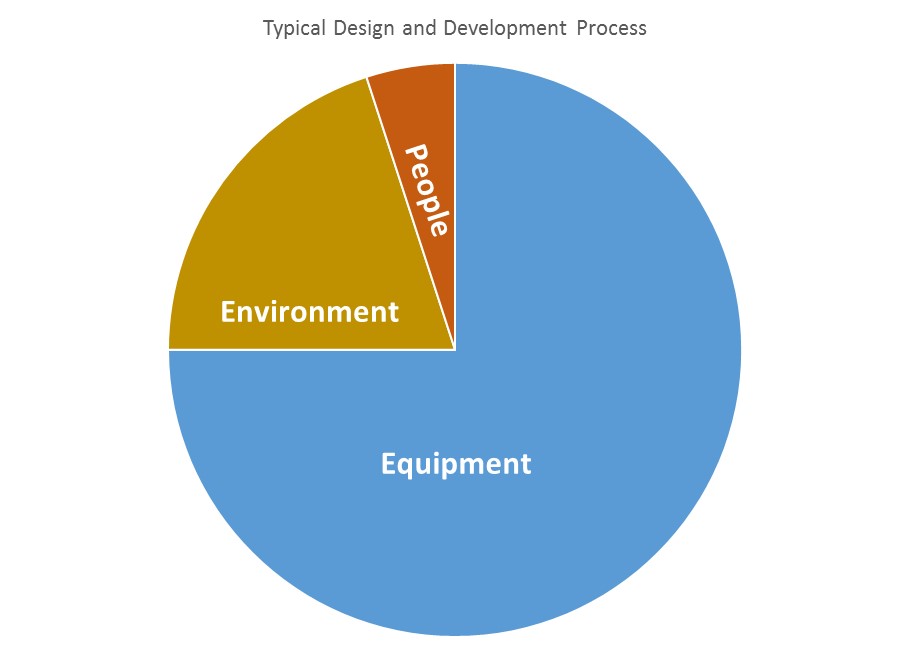 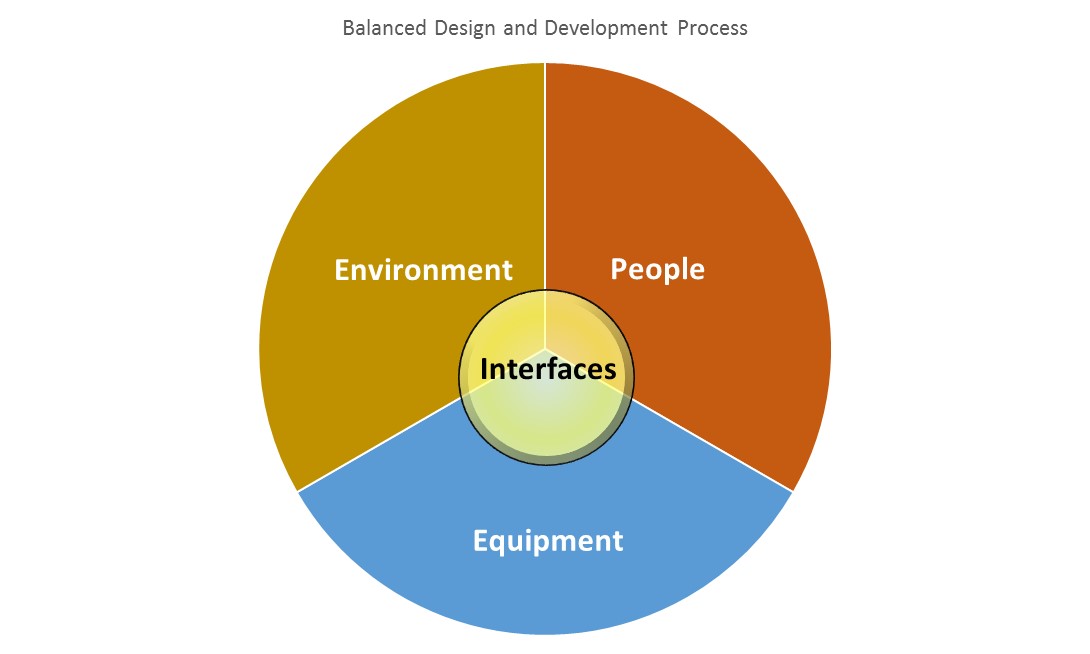 People are a critical component of the system, yet
Most approaches typically “forget” the people until after the system is fielded2
People and their interfaces with equipment and environment receive little to no attention
Focus equally on all system elements and their interfaces
Recognize that most problems stem from people3,4
Up to 45% of nuclear power plant accidents
60% of aircraft accidents
80% of NASA Type A/B mishaps
90% of road traffic accidents
6
UNCLASSIFIED UNLIMITED RELEASE
UNCLASSIFIED UNLIMITED RELEASE
What is Human Error?
Failure of planned actions to achieve desired ends
7
UNCLASSIFIED UNLIMITED RELEASE
UNCLASSIFIED UNLIMITED RELEASE
Typical Human Error Probabilities
3 to 7 errors per hour are typical under normal conditions5
Up to 15 errors per hour in stressful or unusual conditions5
Pilots average 10 to 15 errors per hour6







By comparison, toggle switch fails once per million hours
8
UNCLASSIFIED UNLIMITED RELEASE
UNCLASSIFIED UNLIMITED RELEASE
Human Error Taxonomy
Errors
Attentional Failures
Slip
Memory Failures
Unintended Action
Lapse
Rule-Based Mistakes
Knowledge-Based
Errors
Mistake
Routine Violations
Exceptional Violations
Intended Action
Violation
Sabotage
Different types of human error have different causes
Prevention and mitigation can be tailored to error types
9
UNCLASSIFIED UNLIMITED RELEASE
UNCLASSIFIED UNLIMITED RELEASE
Preventing Human Error
10
UNCLASSIFIED UNLIMITED RELEASE
UNCLASSIFIED UNLIMITED RELEASE
When and How Does Human Error Occur?
Poor consideration of interfaces between one or more system components
Incident
Error Type
Cause
Prevention
Make controls distinct visually and haptically
Use consistent layout
Poor knobs, dials, switches
Slip
Pilot landing blunders
Put Tamagotchi in trunk
Warn driver to re-orient to the road ahead
Multi-tasking and distractions
Mistake
Killer Tamagotchi toy
Remove ratchet from blast door site
Avoid 12-hour days
Lack of resources
Missile silo explosion
Violation
Use “wait” prompt
Provide informative error diagnosis and recovery
Set phasers on stun
Ambiguous displays
Mistake
Set up reminder cues
Use STAR when outside normal routine
“Forgotten” baby
Changes in routine
Lapse
11
UNCLASSIFIED UNLIMITED RELEASE
UNCLASSIFIED UNLIMITED RELEASE
Ambiguous Labels or Procedures
Human error can occur if procedures are difficult to interpret
Ambiguous or vague steps
Technically inaccurate information
Mismatch between procedural steps and order tasks must be performed
Critical information that is missing
Lack of graphics for complex steps
References / branching to other procedures
More than one instruction in a step
Overuse of critical steps

Elevator control cables incorrectly adjusted during maintenance due to ambiguous procedures
Unclear which steps were needed for cable tension adjustment only
Many extraneous steps applied to other aircraft, not the 1900D
Slip
Turboprop plunges to the ground
12
UNCLASSIFIED UNLIMITED RELEASE
UNCLASSIFIED UNLIMITED RELEASE
Disregarding Human Limitations
Human error can occur if people are asked to perform tasks beyond their capabilities
Human vision limited to narrow band of electromagnetic spectrum
Colorblind people may have further limitations in visible range
People with normal color vision may still have problems if overall illumination, glare, and contrast are not taken into account
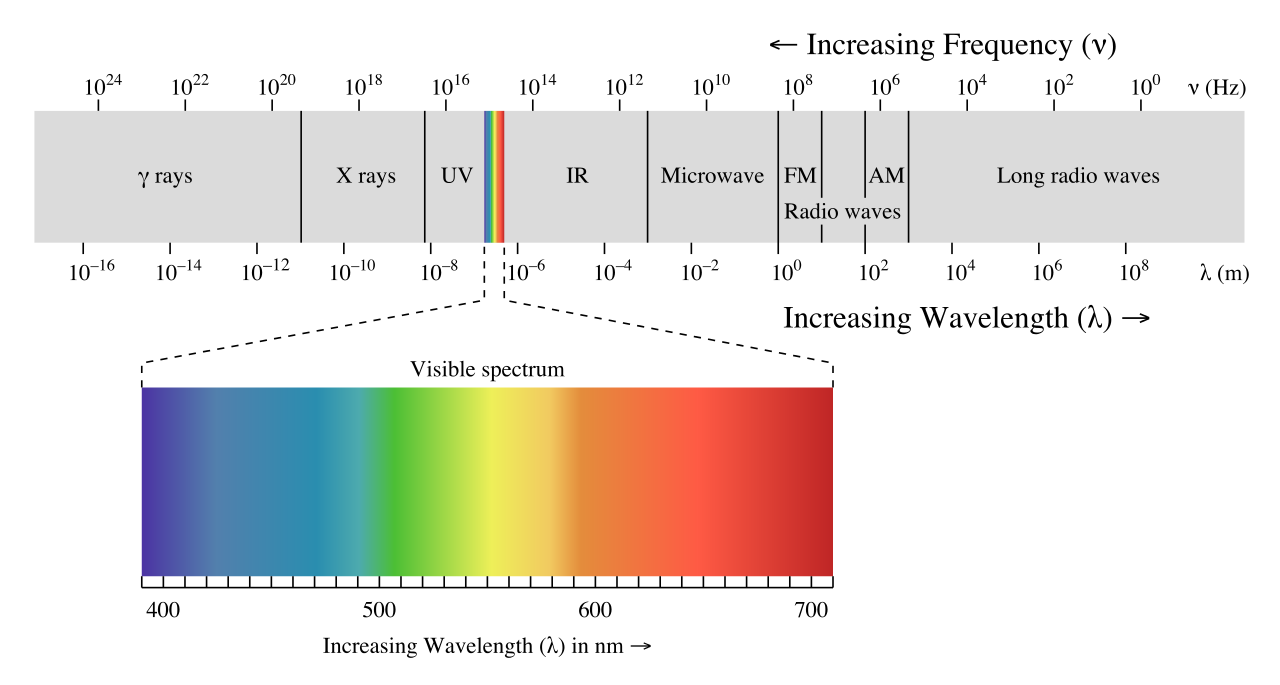 13
UNCLASSIFIED UNLIMITED RELEASE
UNCLASSIFIED UNLIMITED RELEASE
Disregarding Human Limitations - Example
Inspectors repeatedly missed gel contamination on a part
Undetected gel contamination causes ruptures during welding
Parts must be scrapped altogether
Inspection under a green LED light eliminated the error
Mistake
BEFORE
AFTER
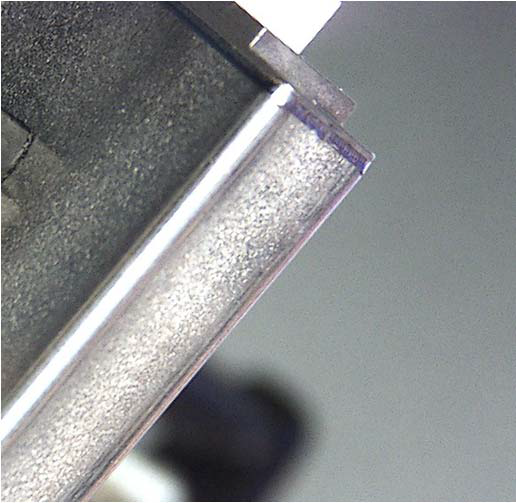 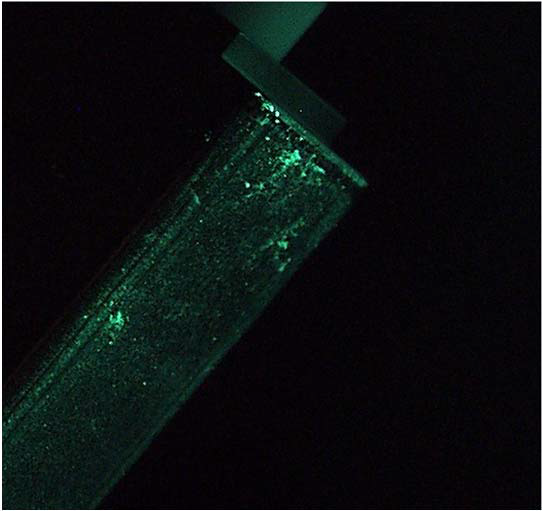 14
UNCLASSIFIED UNLIMITED RELEASE
UNCLASSIFIED UNLIMITED RELEASE
Conclusions
Include human factors early in design
Achieve a balanced systems engineering approach
Cheaper and easier than attempting to mitigate human error in a fielded system
Human error taxonomy helps identify causes and tailor future mitigations
Human error is a symptom of poor system design, not a root cause
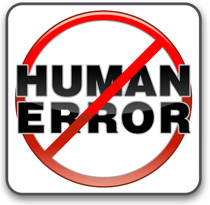 15
UNCLASSIFIED UNLIMITED RELEASE
UNCLASSIFIED UNLIMITED RELEASE
References
Steicklein, J. M., Dabney, J., Dick, B., Haskins, B., Lovell, R., & Moroney, G. (2004). Error cost escalation through the project life cycle (Report JSC-CN-8435). Houston, TX: NASA Johnson Space Center. Houston, TX.
Schatz, S. (2016, February). Advanced distributed learning. Paper presented at the 2016 National Defense Industrial Association (NDIA) Human Systems Conference, Springfield, VA.
Pheasant, S. (1991). Ergonomics, work and health. Gaithersburg, MD: Aspen Publishers.
NASA Armstrong Flight Research Center (2017, May). Human factors and risk management: It’s not rocket science. Retrieved from https://sma.nasa.gov/docs/default-source/safety-messages/human-factors-and-mishap-prevention-v8---26-april-17_gg-cb-webversion_508v2.pdf?sfvrsn=2 
Farris, R., & Richards, B. (2009, August). Session 4b: Human performance and organizational resilience. Paper presented at the 2nd International Symposium on Resilient Control Systems, Idaho Falls, Idaho.
Senders, J. W. (1980). Is there a cure for human error? Psychology Today, 17, 52-62.
16
UNCLASSIFIED UNLIMITED RELEASE